4th Workshop of the French IN2P3/IRFU network on Gaseous Detectors
Workshop 2017: Simulation and data analysis
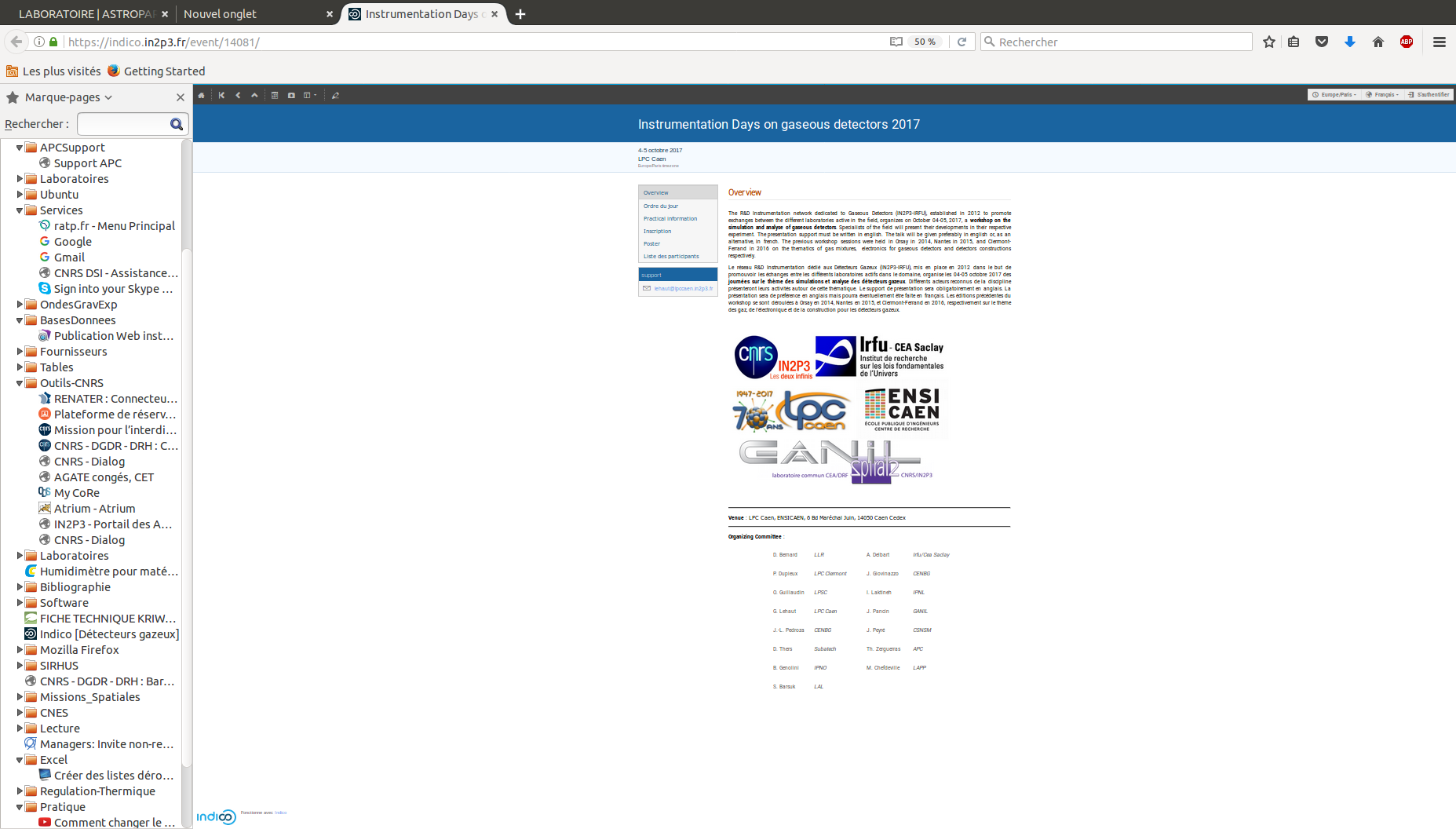 4 sessions

9 presentations + visit of the GANIL facility

Speakers from: APC Paris, CEA/IRFU, CENBG Bordeaux, CERN, INFN Bari, GANIL Caen, 
LPC Caen, University of Freiburg, USC Santiago de Compostela

Technologies: MPGD (GEM, THGEM, Micromegas), Active Target, TPC, TPC LAr, RPC

Projects: ACTAR, AT-TPC, SPIRIT, CMS, DARKSIDE, ARCHADE, generic R&D

Presentations :
ATRIUM: Activités -> Détecteurs Gazeux 
-> Workshop 2017
Indico: https://indico.in2p3.fr/event/14081
1
Workshop 2017 Réseau IN2P3/IRFU Détecteurs Gazeux- 04/10 et 05/10 – LPC et GANIL - Caen
Activités 2017 du réseau IN2P3/IRFU Détecteurs Gazeux
2
Workshop 2017 Réseau IN2P3/IRFU Détecteurs Gazeux- 04/10 et 05/10 – LPC et GANIL - Caen
Plan de la présentation
Organisation Réseau IN2P3/IRFU Détecteurs Gazeux

Activités du Réseau IN2P3/IRFU Détecteurs Gazeux

Activités Détecteurs Gazeux dans laboratoires IN2P3 et à l’IRFU

Sondage 2017 expertises Détecteurs Gazeux dans laboratoires IN2P3
3
Workshop 2017 Réseau IN2P3/IRFU Détecteurs Gazeux- 04/10 et 05/10 – LPC et GANIL - Caen
Organisation Réseau IN2P3/IRFU Détecteurs Gazeux
Coordinateur: Thomas Zerguerras (APC Paris)
4
Workshop 2017 Réseau IN2P3/IRFU Détecteurs Gazeux- 04/10 et 05/10 – LPC et GANIL - Caen
Activités du Réseau IN2P3/IRFU Détecteurs Gazeux
Faciliter rencontres et échanges entre chercheurs et IT impliqués dans des projets 
développant et/ou utilisant des détecteurs gazeux ou technologies dérivées
(TPC Xenon liquide, TPC Argon liquide) – Appui du réseau pour constituer des demandes 
pour R&D générique à l’IN2P3 – Demande IN2P3 recensement compétences en 2017

Budget IN2P3 2017: 1,5k€

1 vidéoconférence par mois (~10 par an)

Page ATRIUM: CR réunions, slides Workshop 2016

Workshop annuel:
2014: Les gaz (propriétés physiques et chimiques, vieillissement détecteurs, 
     sparking, bancs …) – IPN Orsay
2015: Electronique de lecture dédiée (ASIC, chaines électroniques, protections de circuits …)
      - SUBATECH Nantes
2016: Techniques de construction de détecteurs gazeux - LPC Clermont-Ferrand
2017 : Simulations et analyse de données -  Co-organisation GANIL et LPC Caen
5
Workshop 2017 Réseau IN2P3/IRFU Détecteurs Gazeux- 04/10 et 05/10 – LPC et GANIL - Caen
Activités Détecteurs Gazeux dans laboratoires IN2P3
6
Workshop 2017 Réseau IN2P3/IRFU Détecteurs Gazeux- 04/10 et 05/10 – LPC et GANIL - Caen
Activit
és Détecteurs Gazeux dans laboratoires IN2P3
7
Workshop 2017 Réseau IN2P3/IRFU Détecteurs Gazeux- 04/10 et 05/10 – LPC et GANIL - Caen
Activités Détecteurs Gazeux dans laboratoires IN2P3: ASIC
* Front-End Electronics Rapid Integrated Circuit
** ASIC Irfu sur carte AsAD (CENBG) et « déclenché » par carte MUTANT (GANIL)
*** HARDROC
**** Irfu/SUBATECH (FEE)                                         ***** Micrhau (LPC Clermont, IPNL)/SUBATECH (DAQ)/
8
Workshop 2017 Réseau IN2P3/IRFU Détecteurs Gazeux- 04/10 et 05/10 – LPC et GANIL - Caen
Activités Détecteurs Gazeux CEA/IRFU
9
Workshop 2017 Réseau IN2P3/IRFU Détecteurs Gazeux- 04/10 et 05/10 – LPC et GANIL - Caen
Compétences et expertises dans laboratoires  IN2P3 - 2017
Sondage demandé en 2017 par IN2P3 aux Réseaux Instrumentation,
dont Détecteurs Gazeux
CHIO: Chambre à ionisation
CHSC: Chambre à scintillation
MPGD: Micromegas, GEM, 
THGEM
10
Workshop 2017 Réseau IN2P3/IRFU Détecteurs Gazeux- 04/10 et 05/10 – LPC et GANIL - Caen
Demande de soutien projet R&D à l’IN2P3
ATRIUM-110659
Au moins deux laboratoires IN2P3

Développement technologique commun

Durée jusqu’ à 3 ans. Budget max ~ 50k€

Renseigner fiche de demande de soutien 
      projet

Boucle avec coordinateur Réseau

Envoi au DT IN2P3 

 Au plus tard fin septembre année N-1 pour 
      financement à  compter de l’année N

Si accepté: mise à jour dans NSIP et DIALOG,
     revues régulières par IN2P3.
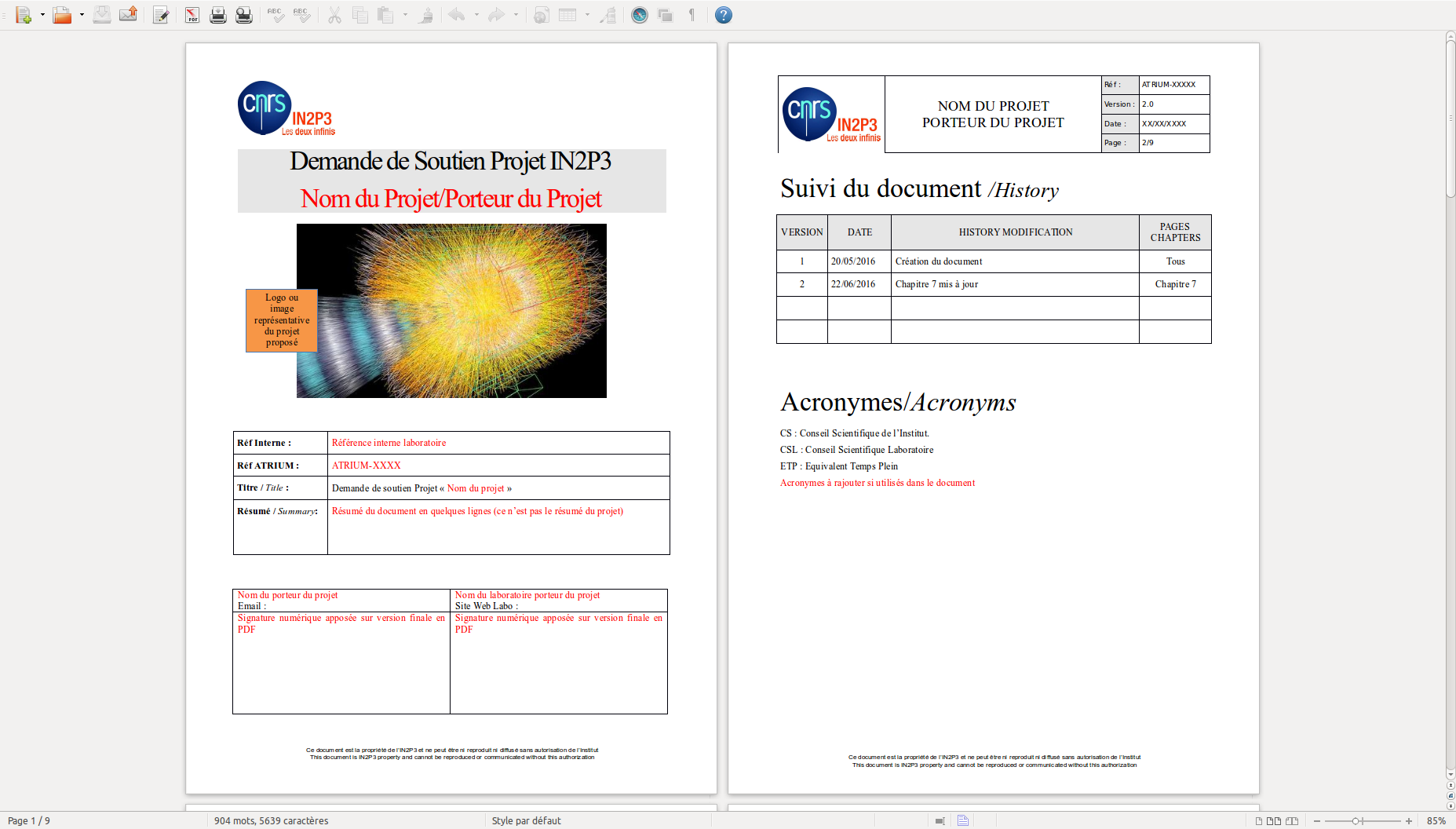 11
Workshop 2017 R
éseau IN2P3/IRFU Détecteurs Gazeux- 04/10 et 05/10 – LPC et GANIL - Caen
Conclusions
Réseau IN2P3/IRFU Détecteurs Gazeux: interactions, échanges d’expériences, 
conseils …

Sondage 2017 IN2P3 révélant des expertises très spécifiques: simulations, électronique 
     de lecture, mécanique, assemblage et fabrication, traitement de données …

Nécessité de préserver ces expertises métiers au sein de l’IN2P3 car pas sous-traitables 
      en externe. Ex: tissage de fils, assemblage, intégration …

 Page ATRIUM du Réseau alimentée
12
Workshop 2017 Réseau IN2P3/IRFU Détecteurs Gazeux- 04/10 et 05/10 – LPC et GANIL - Caen